QUEL SYSTÈME NATIONAL D’ÉVALUATION 
AU SERVICE DU DÉVELOPPEMENT DURABLE?

CHARTE GRAPHIQUE ET ACTEURS
Turin / Italie     25-28 Octobre 2022
Dr COULIBALY Mamadou
Socio Economiste anthropologue du Développement
Secrétaire Permanent du Réseau Ivoirien de Suivi et d’Evaluation
10/25/2022
1
CHARTE GRAPHIQUE D’UN UN SYSTÈME NATIONAL D’ÉVALUATION RÉSILIENT AU SERVICE DU DÉVELOPPEMENT DURABLE
Une vision et une volonté politique des gouvernants pour la culture des résultats
Un environnement juridique fort, adapté et axé sur un système d’évaluation des politiques, des programmes et projets
La capacité desdits acteurs à produire des données neutres et crédibles sur la pertinence, la performance et l’impact de toute action de développement
Un système national d’évaluation résilient au service du développement durable
Des acteurs engagés 
Pouvoirs publique, secteur privé et organisations de la société civile)orientés vers la consolidation des mécanismes de reddition de comptes et de redevabilité
Les six acteurs clés d’un Système national Résilient d’Évaluation au service du développement durable (SNREDD): Exemple de la Côte d’Ivoire
1- Structure de coordination
4- Structures de mise en œuvre de l’évaluation au niveau sectoriel
Les services en charge de la planification, des statistiques et de l’évaluation
des ministères et des autres institutions sectorielles centrales
Le Ministère du Plan et du Développement (MPD)
2- Structures consultatives et de contrôle
5- Structures au niveau déconcentré et décentralisé
2.1 Le Parlement
2.2 L’Inspection Générale de l’État (IGE)
5.1 Structures au niveau déconcentré
2.3 La Cour de Comptes (CC)
5.2 Les collectivités territoriales
2.4 La Haute Autorité pour la Bonne Gouvernance (HABG)
6. Autres Parties prenantes non étatiques
3- Structures associées au niveau central
6.1 Organisations de la société civile (OSC)
31. Institut National de la Statistiques (INS)
6.2 Secteur privé
3.2 Direction de la Planification et Direction de la Programmation 
des Investissements Publics du MPD
6.3 Les universités et les centres de formation
6.4 Partenaires techniques et financiers (PTF)
3
Structure de coordination- Consultation- contrôle
MPD: Promeut la pratique évaluative et le respect des normes évaluatives; pilote, défini les priorités en matière d’évaluation d’impacts des politiques ou programmes et émet des avis sur la méthodologie et les résultats des évaluations
PARLEMENT: par l’intermédiaire des Commissions en charge de l’évaluation Décide des évaluations à mener en fonction des informations transmisses par le MPD; conduit les missions conjointes en matière d’évaluation; élabore les rapports publics d’évaluations et émets, le cas échéant, des recommandations au Gouvernement à l’effet de mieux orienter les interventions publiques.
IGE: Planifie et conduit les missions d'évaluation de performance ou d’impact des polit pub. dans les administrations et entreprises publiques; Apprécie la qualité et la sincérité des rapports de synthèse des évaluat° internes des Ministère sectoriels; Transmet le rapport de synthèse des évaluations internes à la Cour des comptes.
COUR DE COMPTE : Reçoit et traite le rapport de synthèse et les observations des évaluations menées par l’IGE; Assiste le Parlement dans la conduite de l’évaluation des politiques publiques; Formule des recommandations à l’endroit du Gouvernement afin de mieux orienter les polit pub; Présente au Président de la République et au Parlement les rapports de ses missions d’évaluation.
HABG: Intervient partout où les missions d’évaluations identifient ou soupçonnent des actes de corruption,
Structures associées au niveau central, décentralisé et déconcentré
INS 
Met en place un système statistique permettant l’observation systématique et régulière des divers aspects de l’évolution des faits économiques, financiers, sociaux et démographiques;
Transmet aux institutions toute information produite par leurs services et utile à l’élaboration du rapport de l’évaluation des politiques publiques de développement.
SPSE 
Préparer les termes de référence des évaluations et Passe la commande d’évaluation,
Rend compte du résultat des évaluations et formule les recommandations pour l’amélioration de la politique.
STRUCTURES DÉCONCENTRÉES ET DECENTRALISÉES
Participe à la mobilisation des acteurs locaux et Coordonne leur participation aux évaluations, 
Sert, de passerelles pour les SPSE départementaux, les chargées d’évaluation et les acteurs du développement local.
Autres Parties prenantes non étatiques
OSC 
Participent à la promotion de l’évaluation et au contrôle citoyen des politiques, programme à travers des actions et des débats citoyen sur la culture de l’Évaluation.
SECTEUR PRIVÉ 
S’implique dans le déroulement des évaluations et participent à leurs conduites. Ils sont consultés pendant l’évaluation et contribuent à la fiabilité des travaux d’évaluation par leurs connaissances et leur expertise dans les domaines concernés;
UNIVERSITÉS ET LES CENTRES DE FORMATION 
Développent et administrent des programmes diplômants de formation en évaluation;
Conduisent des recherches sur la pratique évaluative et publient des articles scientifiques et des guides 
Initient et favorisent les réflexions sur la professionnalisation du métier d’évaluateur en Côte d’Ivoire
PTFs :
Contribuent à l’amélioration de la qualité des évaluations;
Participent au Comité de Pilotage d’évaluation des projets de developpment;
Aide à la dissémination des résultats au sein du groupe des PTF;
MESSAGE CLÉ
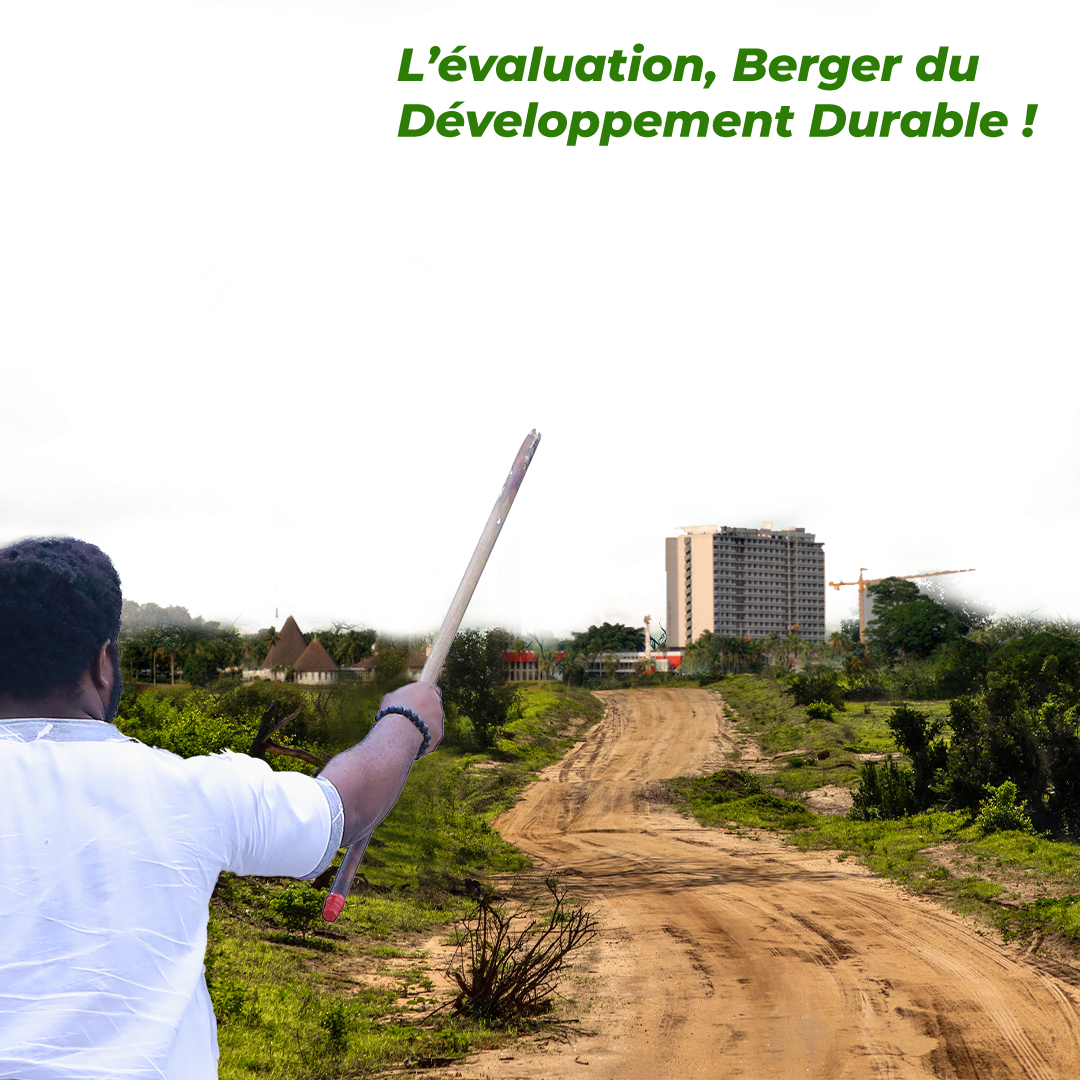 MERCI